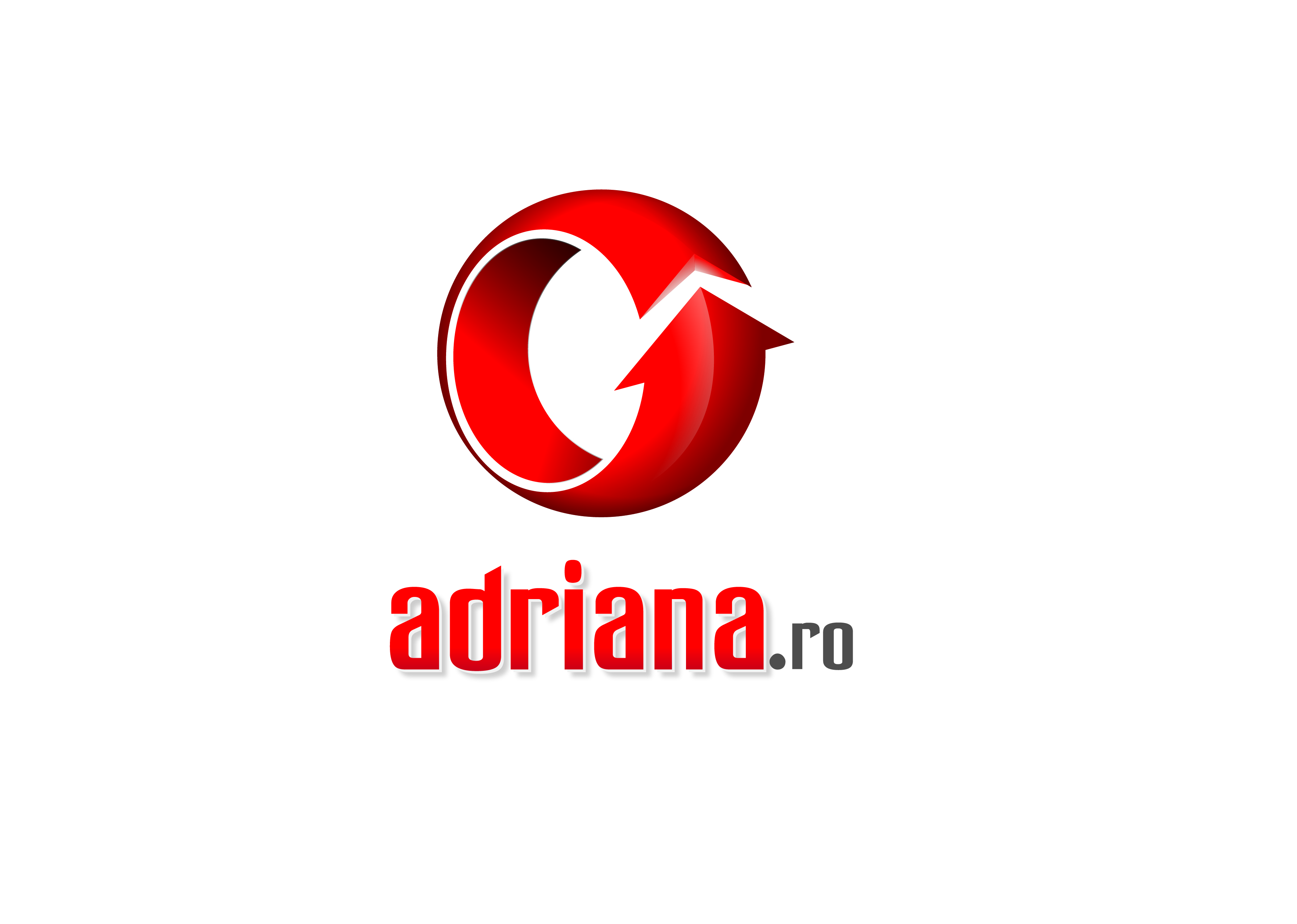 10 sfaturi legate de beneficiile unui conținut pentru cititor, dar și pentru motorul de căutare
Orange Concept Store, 24 iulie 2010 – Lumea SEO PPC
10 sfaturi

 Title
 Meta-description
 Meta-keyword
 Structura sitului si navigarea ( Arhitectura informationala )
 Tagurile heading
 Elemente de text 
 Alt tags pentru imagini
 Optimizarea video
 Sitemap.html
 Page speed
adriana.ro
adriana.ro

1. Titlul paginii

3 motive pentru care trebuie formultat corect
- pondere algoritmica pentru rankingul unei pagini
- formatarea rezultatelor – Google utilizeza titlul  paginii ca link pentru fiecare rezultate, asa ca tineti cont ca trebuie sa fie destul „call-to-action” pentru a determina userul sa dea click pe titlul pagini tale
- utilizabilitatea browserului – navigarea printre taburile deschise intr-un browser sunt facilitate de titlurile paginilor in care navighezi
adriana.ro

1. Titlul paginii

- lungimea titlului: Google 66 caractere, Yahoo 120, 75 caractere se afiseaza in browser

- unic si coerent pentru fiecare pagina

- cuvintele cheie utilizate in title, trebuiesc repetate in url, meta keyword, heading(h1, h2), tetul din corpul paginii
adriana.ro

2. Meta-description

- formarea snippet-urilor. Google utilizeaza meta-description( daca exista ) cand construieste textul de sub linkul din SERP

- valoare SEO mica, insa trebuie sa il aveti in vedere in optimizarea on-page
adriana.ro

3. Meta-keyword

- ofera informatii motorului de cautare despre keyword theme din pagina

- personal, il folosesc in optimizarea pentru sinonime ale cuvintelor cheie

- valoare algoritmica nula pentru rankingul in Google -  nu influenteaza pozitionarea in SERP

- exista pareri ca ar influenta pozitionarea in Yahoo si Ask.com
adriana.ro

4. Structura sitului si navigarea( Arhitectura informationala )

- utilizati Flat Architecture – ideal pentru SEO

- 3 clickuri maximum pentru orice actiune a userului – inscriere la newsletter, cumparare produs, descarcare de brosura, programare la consultatie, abonament la un serviciu 

- mod_rewrite pentru url
- numele fisierelor si a extensiilorEx: cuvant-cheie-targetat.html ( sunt pareri ca url-urile dinamice, cu „?” si „%” pot fi incluse de Google, in indexul suplimentar)
adriana.ro

4. Structura sitului si navigarea( Arhitectura informationala )

- Linkurile interne: meniuri, breadcrumbs, linkuri interne
	- quality anchor text ( sa faca parte din keyword theme)
	- evitati utilizare javascript, flash sau imaginilor pentru meniuri
	- nofollow pentru linkurile care nu sunt importante
	- elementele de navigatie vizibile, de preferat in top,lateral stanga, footer
	- linkuri catre bookmarks, mailto, print, retele de socializare, feedback forms ( nofollow )
adriana.ro

5. Tagurile heading

- al doilea element on-page ca importanta, dupa „title”

- cuvintele cheie utilizate in title, url, meta keyword sa fie h1, h2 in pagina optimizata
adriana.ro

5. Elemente de text

- intre 450 - 600 cuvinte pe pagina

- cuvintele cheie bold, cursive

- underline – deruteaza vizitatorul, de preferat a nu se folosi

- tineti cont de densitate, proeminenta, proximitate, frecventa in alcatuirea textului

- text logic si coerent pentru userul uman
adriana.ro

7. Alt tags pentru imagini

- adaugati alt imaginilor utilizate on-page

- redenumiti imaginile cu cuvintele cheie target in pagina optimizata

- dpdv al usabilitatii,alt-urile imaginilor sunt pentru vizitatorii cu probleme de vedere, cei cu browsere numai pentru text sau care blocheaza imaginile 

- nofollow pe imaginile care au link
adriana.ro

8. Optimizarea video

- redenumiti videoclipul conform cuvintelor cheie target
- in cazul mai multor videoclipuri, alcatuiti un sitemap special si submiteti-l in Google Webmaster Tools

- atentie la page speed daca preferati sa incarcati video de pe serverul propriu

- Youtube poate fi o varianta excelenta pentru videoclipurile de pe pagina
adriana.ro

9. Sitemap.html

- sitemap.html este util pentru user si pentru spider

- Matt Cutts a declarat ca Google nu garanteaza ca, in cazul sitemap-urilor xml, nu se garanteaza indexarea, insa ajuta la descoperirea noilor pagini: http://www.seounique.com/blog/html-sitemaps-help-increase-seo-rankings/
adriana.ro

10. Page Speed

 - importanta atat pentru spideri cat si pentru userul uman


 - critic pentru web site usability si user experience (daca o pagina se incarca greu, spiderul o va indexa oricum sau se va intoarce sa o indexeze, insa utilizatorul nu numai ca va abandona pagina, dar va avea si un feeling negativ.
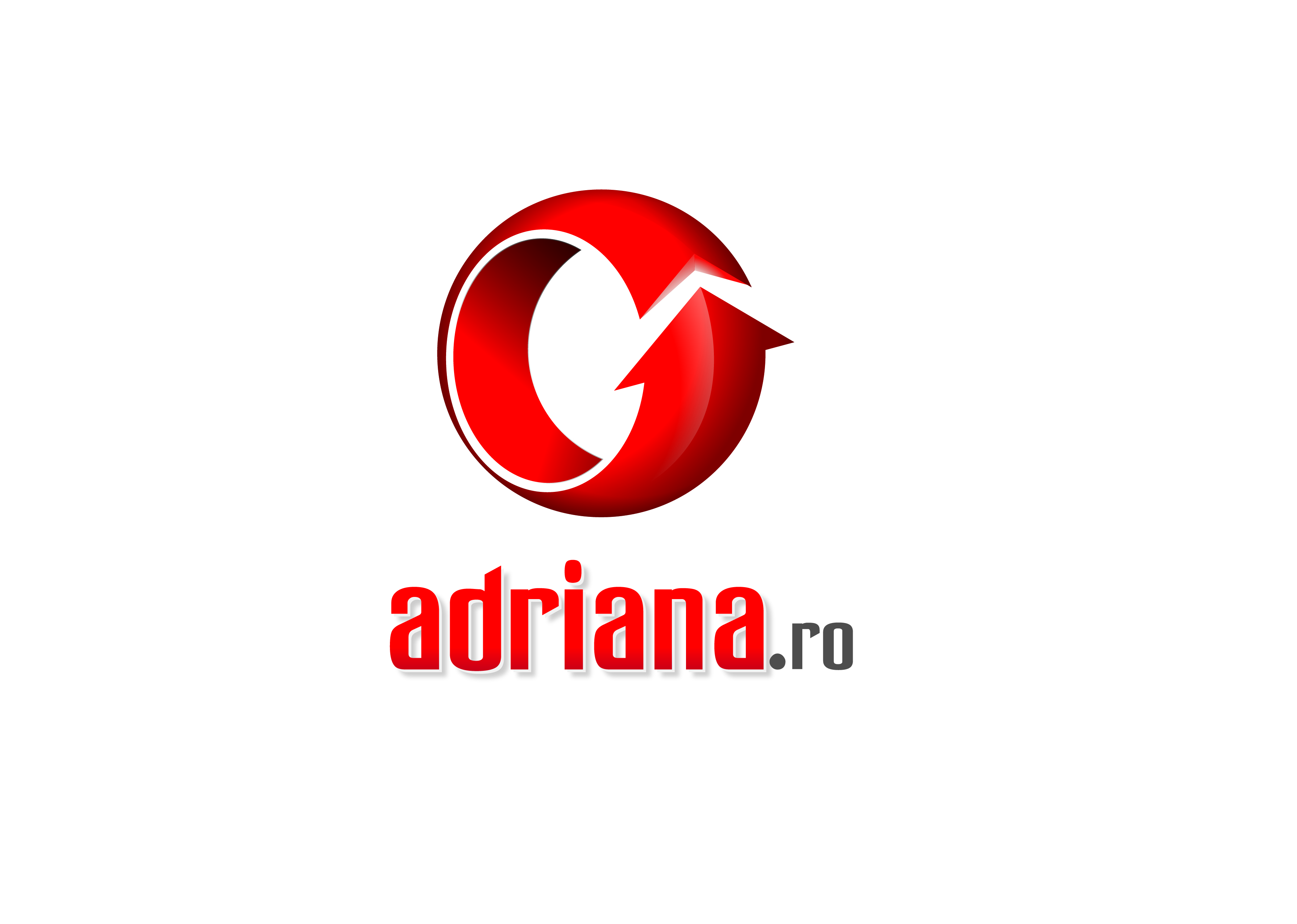 Follow me

@adriana_1
Facebook.com/Ceausescu
Înscrie-te în SEMro
www.SemRo.ro